經文：可6:14-28 (44-45頁)
講題︰人生的抉擇
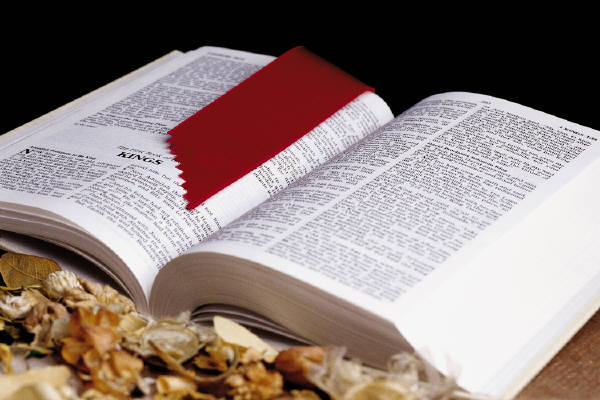 講道大綱：
人生中最重要的決定 ：
Bible  (Basic Information Before Leaving Earth)
親人與義人
情慾與節制
情緒與理智
面子與良知
抉擇的後果
 
甚麼因素最影響你的決定？
你會如何靠著神的恩典，尋求神的指引，來決定人生的方向？
辨識禱告